MECP and Air Practitioners MeetingDecember 4, 2020
PEO  Guideline
 for 
O.Reg 1/17
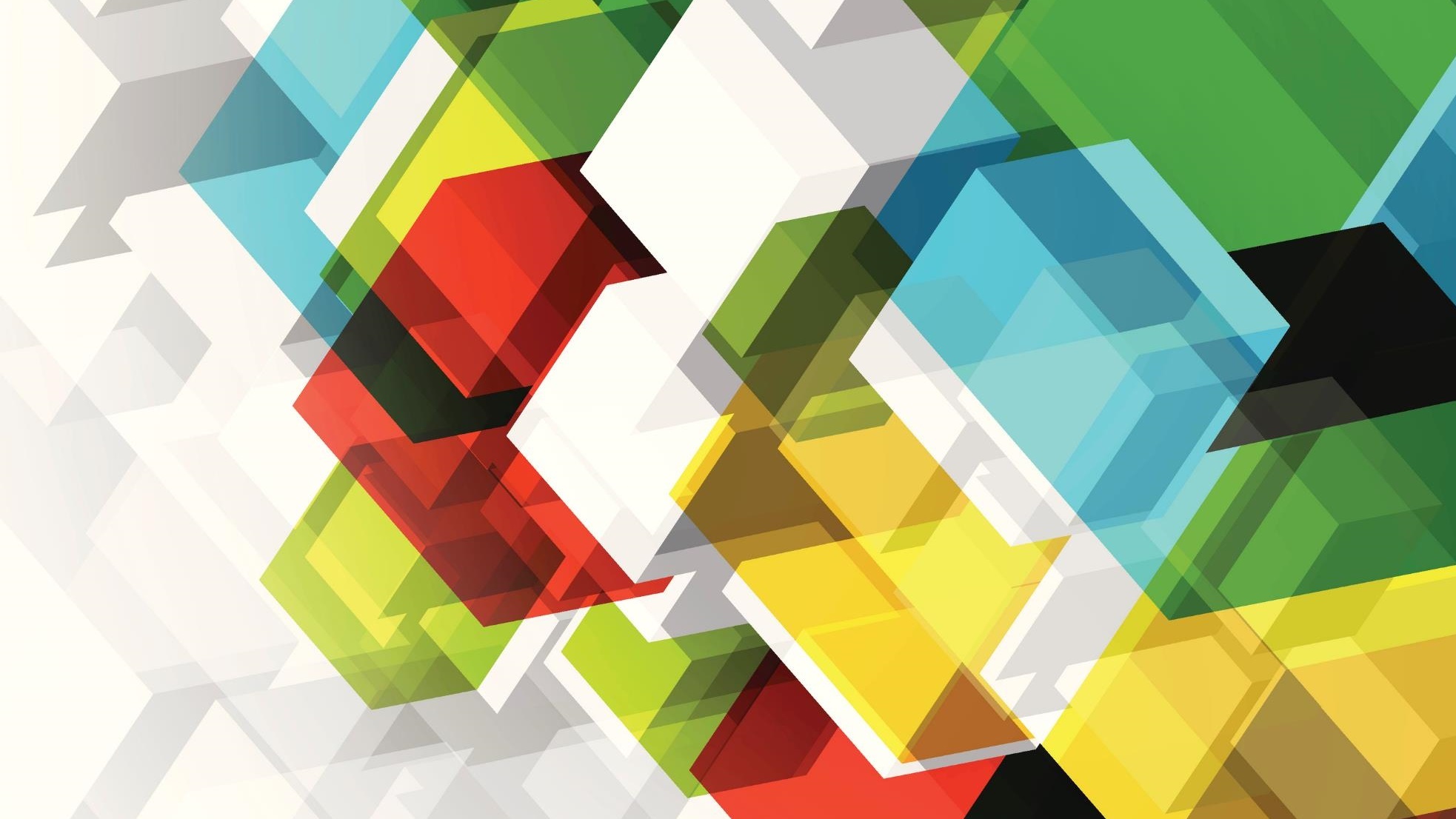 MECP and Air Practitioners Meeting
MECP and Air Practitioners Meeting
MECP and Air Practitioners Meeting
MECP and Air Practitioners Meeting
MECP and Air Practitioners Meeting
MECP and Air Practitioners Meeting